Муниципальный опорный центр дополнительного образования детей Назаровского района
«Дистанционная программа дополнительного образования от создания к реализации»
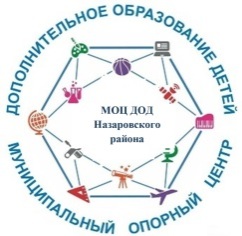 Шаг 1. Структура программы
Информационный блок
Может быть представлен в форме текста, презентации с теоретическим материалом или видеоматериалами.
Практический блок
Система заданий, направленных на закрепление полученной информации и формирование необходимых умений и навыков
Контрольно-оценочный блок
Различные виды тестов, также можно использовать форму исследовательского/творческого проекта, или выполнение учебно-практических заданий.
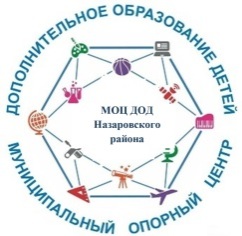 2
Шаг 2. Создание сайта на платформе Google
Зайдите на Google диск (если его нет, создайте) – это облачный сервис для хранения файлов, работы с ними и обмена ими с другими сервисами. Google Диск даёт вам доступ к файлам на любом устройстве без необходимости сохранять копии этих файлов в памяти устройства.
Следующим действием будет создание Google сайта (см. методические рекомендации)
Особое внимание обратите на материал       загружаемый на Google сайт, предварительно его необходимо загрузить на Google Диск.
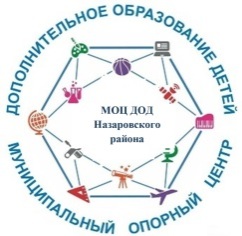 3
Шаг 3. Оформление сайта
Важно продумать как будет выглядеть ваша информация на сайте, ее расположение, шрифт, количество страниц, иллюстрации, ссылки, видео. 
Это должно быть удобно пользователю, а для вас эффективно  в работе.  Желательно придерживаться единого стиля в оформлении сайта. После завершения работы с сайтом, публикуем его, присваивая ему уникальный электронный адрес, который вы придумаете сами, или можно воспользоваться подсказкой. Важно понимать, что ваш Google сайт будет доступен только по уникальной ссылке. Никто посторонний зайти на него не сможет.
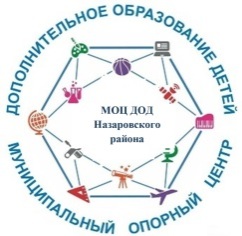 4
Просмотр Google сайта
https://sites.google.com/view/smartbyd/%D0%B3%D0%BB%D0%B0%D0%B2%D0%BD%D0%B0%D1%8F-%D1%81%D1%82%D1%80%D0%B0%D0%BD%D0%B8%D1%86%D0%B0
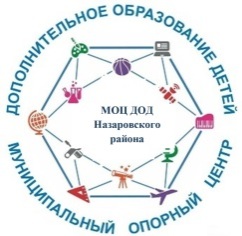 5
Муниципальный опорный центр дополнительного образования детей Назаровского района
г. Назарово ул. Карла Маркса 19/2 каб. 421
8(39155)57825, e-mail: mozdodnazrai@mail.ru
социальные сети: https://vk.com/moz_nazarovski_raion, https://www.instagram.com/mozdodnazrai/
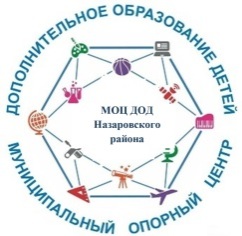 6